МЕДИЦИНСКИ УНИВЕРСИТЕТ – ПЛЕВЕН
	ФАКУЛТЕТ „ОБЩЕСТВЕНО ЗДРАВЕ“
	ЦЕНТЪР ЗА ДИСТАНЦИОННО ОБУЧЕНИЕ
ПСИХОАНАЛИТИЧНА ТЕОРИЯ ЗА ЛИЧНОСТТА И ПСИХИЧНИЯ ЖИВОТ. МЕХАНИЗМИ НА ПСИХОЛОГИЧНА ЗАЩИТА; ВЪТРЕШНА КАРТИНА НА БОЛЕСТТА; ПОВЕДЕНИЕ НА БОЛЕДУВАНЕ; ПСИХОЛОГИЧНИ АСПЕКТИ НА ЗАБОЛЯВАНИЯТА В РАЗЛИЧНИ ВЪЗРАСТОВИ ПЕРИОДИ
Доц. д-р П. Чумпалова, дм
Катедра „Психиатрия и медицинска психология“ МУ-Плевен
Психоаналитична теория
Психоаналитичната теория предложена от Фройд се опитва да обясни личността на базата на несъзнавани психични сили
Основните и теоретични концепции са:
Нива на съзнанието: човек не съзнава някои (или повечето?) аспекти на психичната си дейност 
Човешкото поведение е резултат от взаимодействието между (несъзнавани) импулси, пораждащи тревожност и развитите от личността защитни механизми, целящи да намалят тревожността
Структура на личността според психоаналитичната теория на Фройд
Личността е изградена от 3 основни компонента, някои от аспектите на които са несъзнавани: Id, Ego и Superego
Id е вродения компонент на личността. Представлява психологична експресия на биологични нагони (глад, жажда, необходимост от сън и т.н.). Следва принципа на удоволствието, търсейки начини за задоволяване на нагоните.
Въпреки че е най-рано проявяващия се компонент на личността, Id никога не изчезва и остава завинаги част от личността на възрастните.
Структура на личността според психоаналитичната теория на Фройд
Ego-то възниква с индивидуалния опит. Поражда се в резултат на различни фрустрации, както и поради необходимостта да се справим със заобикалящия ни свят. 
Следва принципа на реалността и помага на индивида да толерира фрустрациите и да преодолее пречките пред удовлетворяването на потребностите 
Ego-то започва да се развива около 2-3 годишна възраст (успоредно с развитието на речта) и подобно на Id-а остава завинаги част от личността в зряла възраст
Структура на личността според психоаналитичната теория на Фройд
Superego-то се появява последно в индивидуалното развитие
То отразява влиянието на семейството, обществото и заобикалящата културна среда върху развитието на ценности и норми за повдение в растящото дете.
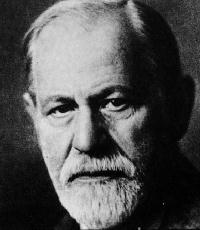 Теория на Фройд
Нива на осъзнаване
Съзнавано
Това, което мислим в момента, т.е. за което имаме пълна представа
Предсъзнавано
Спомени и др., които могат да бъдат извикани в паметта
Несъзнавано
Желания, чувства, импулси и др., които са извън полето на съзнаваното
Структура на личността
То
Оперира на „принципа на удоволствието”
Его
Оперира на „принципа на реалността“
Суперего
Носител на нормите, ценностите и идеалите
Формиране на поведението според психоанализата
Тревожност се проявява тогава, когато: 
Импулсите на Id заплашват да излязат от контрол
Ego-то възприема заплаха от външната среда
Ego-то се справя с проблема посредством: 
Защитни механизми
Стратегии за справяне (зрели защитни механизми)
Формиране на поведението според психоанализата – защитни механизми
Защитните механизми са психични стратегии, чрез които се редуцират или избягват негативните състояния – напр.  конфликт, фрустрация, тревожност и стрес. 
Всеки човек използва характерен репертоар от психологични защитни механизми. 
Появата им може да бъде епизодична, като реакция на травматични събития, но някои от тях могат да се превърнат в част от личностовата структура на индивида
Формиране на поведението според психоанализата – защитни механизми
Защитните механизми се включват автоматично, независимо от силата на волята и яснотата на съзнанието. 
Активират се при опасност от осъзнаване на мисъл, постъпка, намерение, които биха свидетелствали за собствена непочтенност, слабост, непълноценност, т.е. такива пораждащи тревожност и/или психичен дискомфорт. 
Ефективно действащия механизъм блокира достъпа до съзнанието на неблагоприятна информация или изопачава нейната значимост за индивида.
Формиране на външното поведение (личностов стил) според психоанализата - защитни механизми
Защитни механизми според психоаналитичната теория
Защитните механизми са несъзнавани психични процеси, които защитават индивида от появата на тревожност. Разделят се на незрели (невротични) и зрели:
Отричане: индивидът отказва да възприеме реалността
Проекция: индивидът приписва свои собствени неприемливи импулси на другите 
Изтласкване/репресия: предизвикващи тревожност мисли се изтласкват в несъзнаваното 
Дисторзия: грубо деформиране на външната реалност, за да може да „пасне“ на вътрешните нужди на индивида (например нереалистични мегаломанни убеждения, халюцинации, налудности и др.)
Защитни механизми според психоаналитичната теория
Хипохондриаза: преувеличаване на или свръхангажиране със заболяване с цел бягство от неприятна действителност („бягство в болестта“) или изразяване на несъзнавани агресвини импулси към околните.  
Соматизация: превръщане на психични деривати в телесни симптоми и тенденция да се реагира повече с телесни откокото с психични прояви. 
Регресия: връщане към инфалтилни поведенчески механизми и по-ранни начини на действие или чувстване. В емоционално трудни ситуации, възрастните могат да се държат като деца (да вярват в ирационални неща, например - в духове)
Рационализация: собствено неприемливо поведение/реакции се обяснява пред себе се и другите чрез сътворяване на неточни, неискрени съждения. 
Интелектуалзация: Скриване на емоционалния отговор зад думи и твърдения, отричащи проблема; чувства и конфликти се описват като абстрактен интелектуален проблем.
Защитни механизми според психоаналитичната теория
Изместване: импулс или емоция се изместват върху друг, по-безопасен обект. Напр. човек санкциониран от авторитет, наник, се прибира у дома и вдига скандал начал близките си
Дисоциация: временна драстична промяна до разпад на поведението с цел предпазване от осъзнаване на психично травмиращо събитие
Формиране на реакция: неприемлив импулс се трансформира в срещуположен
Защитни механизми според психоаналитичната теория – зрели механизми
Сублимация: индивидът канализира енергията от неприемливи импулси в социално приемливи дейности
Хумор: използване на средствата на комичното за открито изразяване на чувства и мисли без дискомфорт за индивида и околните  
Алтруизъм: Конструктивна и подпомагаща другите дейност подемана от индивида в опит да се справи със свой личен негативен опит. 
Аскетизъм: Елиминиране на удоволствените ефекти на преживяванията
Фази на личностовото развитие
В теорията на Фройд развитието на личността преминава през следните психосексуални етапи:
Орален: до втората година от живота 
Анален: от 2 до 3-3.5 год. възраст
Фалически: 3-3.5 до 5-6 год. възраст
Латентен: от 5-6 год. възраст до началото на пубертета
Генитален
При фиксиране на някой от тези етапи, личността остава носител и в зряла възраст на характерни за него личностови черти
Психоаналитични типологии: типология на З. Фройд
Орален личностов тип: егоизъм и завистливост, съчетани с пасивност, зависимост и стремеж всичко да се получава наготово
Анален личностов тип с два подтипа:
с педантичен стремеж към ред и чистота, пестеливост, упоритост, свръхсъвестност
неорганизираност, неподчиняемост и предизвикателно поведение, злопаметност (анално-садистичен)
Фаличният личностов тип се характеризира с решителност, деловитост, амбициозност, самостоятелност и егоизъм.
Генитални личностови черти са алтруизма и стремежът към себераздаване, но нерядко се наблюдава и емоционална неустойчивост, кокетство, внушаемост
Вътрешна картина на болестта
Психологичните проблеми в хода на болестта нерядко е функция от индивидуално специфичните особености в структурата на личността на пациента.
Тези особености са в основата на така наречената „вътрешна (автопластична) картина на болестта“ - възприемането от самия болен на собствената му болест.
Вътрешна картина на болестта
Традиционната представа за болестта като загуба на здраве съдържа в себе си нещо безусловно негативно - така се преживява всяка загуба на психологично ниво
Но в някои случаи е възможно преживявания, свързани с болестта, да дадат известни изгоди – напр. повишено внимание, което болният получава (в някои случаи може да се говори за «страх» от оздравяване)
Вътрешна картина на болестта
“Соматонозогнозия” - изживяването и осъзнаването от самия болен на телесното заболяване. Соматонозогнозията се формира на три етапа:
Сетивен: проявяващите се болкови усещания с различна интензивност и свързаните с тях чувство за дискомфорт и/или непълноценност
Оценъчен: резултат от интрапсихичната преработка на сензорните данни. Формира се представата на болния за болестта. Тя включва и нейната общосоциална оценка.
Етап на изграждане на отношение към болестта: основни критерии, определящи отношението на болния към болестта, се приемат степента на осъзнатост на заболяването и признанието или игнорирането му от болния.
Отношение към болестта
Отношението на болния към собствената му болест се отразява върху неговото поведение. В повечето случаи това поведение е съзнателно, разумно и то подпомага усилията на медицинските работници.
В някои случаи обаче може да се наблюдава отрицателно отношение на болния към лечебните мероприятия
Отношение към болестта
Основно последствие от отношението на болния към болестта е поведението му в болестта, което може да бъде:
адекватно 
пренебрежително (недооценяващо) 
отричане на болестта (анозогнозия) 
нозофобно (прекомерен страх от болестта)
фаталистично
нозофилно (сякаш е «успокоен» от наличието на болест) - често е свързано с желанието за внимание и съответно получаване на такова в хода на болестта
Отношение към болестта
Първата задача на терапевтичния екип е да модифицира отношението на пациента (например прекалено песимистично/хипохондрично  или оптимистично) към болестта до подходяща реалистична представа.
Това се постига с рационално обяснение свързано и с получаването от пациента на информирано съгласие за диагностика и лечение и с прилагане на адекватни терапевтични методи.
Поведение на боледуване
Определение - начините, по които определени симптоми се възприемат и оценяват от пациента и служат като отправна точка за действие/бездействие от негова страна.
Факторите, влияещи върху начина, по който се възприема болестта:
свързани с болестта (вид, с-ми, тежест)
Представа на пациента за болестта
здравни навици
възраст на пациента 
предишен опит и стил на адаптация към трудни ситуации
отношение спрямо здравеопазването/медицината
моментно психологичното състояние
социален контекст (близки, познати, подкрепяща среда)
Поведение на боледуване
Психологията на болния човек е изградена от редица основни преживявания: 
Отношение към своята собствена болест, 
Опасения и страхове от неблагоприятен изход и усложнения, 
Вяра в оздравяването и във възможностите на медицинските работници, които се грижат за него
Психологични аспекти на заболяванията
Психологичните реакции на хората в хода на болестта се различават в зависимост етапа на боледуването.
В началото на заболяването  доминира неяснотата и свързаните с нея изживявания (тревожност, паника и т.н.)
Всяка потенциална диагноза неизменно предизвиква страхове и тревоги по отношение на предстоящи функционални загуби, промени във външния вид, болка, дискомфорт и отделяне от близките хора поради хоспитализация.
Психологични аспекти на заболяванията
Научаването на диагнозата (и евентуалният хроничен характер на болестта) поставя болния в ситуация на неопределеност, т.е. в такава, чийто смисъл и значение индивидът не знае и не разбира. 
Поради това неговите възможности за действие в неопределена ситуация са ограничени
За да се справи с психологическия дискомфорт, личността активира наличните си когнитивни, афективни и поведенчески ресурси.
Психологични аспекти на заболяванията
Когнитивните и афективни оценки на неопределената ситуация са взаимосвързани и взаимно се обуславят. 
Силното чувство на страх и безпокойство пораждат възприятието на неопределеността като заплаха, а преценката на ограничените възможности за действие и справяне със ситуацията активира преживявания на безпомощност.
Психологични аспекти на заболяванията
В хода на боледуване психологичните преживявания претърпяват промяна, свързана с евентуални резултати от изследвания, хода на болестта, придобитите нови познания за заболяването и изхода от него.
Съществено значение за тази динамика имат личността, характера на заболяването и възрастта на пациента
Възрастови особености на поведението в болестта - деца
До третата си година детето няма представа за болест, а до 5 - 6 години няма изградена представа за смърт вследствие на собствена болест, т.е. не може да схване опасността на заболявания с неблагоприятна прогноза.
В детска възраст доминират усещанията за несигурност. През периода на заболяването се наблюдава по-голяма от обичайната свързаност с родителите
Възрастови особености на поведението в болестта - деца
Лекаря и членовете на терапевтичният екип в началото се възприемат като непознати и застрашаващи. 
В хода на лечението тази представа обикновено търпи промяна, която до голяма степен зависи от поведението на медицинския персонал и изхода от лечението.
„Най-балансираната“ група пациенти са тези между 7 и 11 години. Те разбират същността на понятието болест, ролята на лекаря и медицинските сестри в процеса на лечението и справянето с болестта.
Възрастови особености на поведението в болестта - юноши
В периода на пубертета хронично болните стават много труден контингент.
Характерното за тази възраст отрицание и протест към всичко и всички започва да се проявява и по отношение на болестта и лечението.
В тази възраст започват да се изживяват много болезнено мутилации (обезобразяващи белези, паретични явления загуба на части от крайници и др). Доказано е, че вродените дефекти се приемат по-лесно от придобитите. Този факт се обяснява с липсата на преживяване за загуба
Пациенти в напреднала възраст
Поведението на възрастните хора (над 65 год.) по време на боледуване трябва да се разглежда  в контекста на промените настъпващи при нормалното стареене. Те засягат физическите и психическите способности, както и цялостния социален живот. 
Намаляват физическата сила, издръжливостта на психически натоварвания, инициативността.
Интересите се стесняват, нови задачи не се предприемат поради нежелание (намалени интереси) или поради преценка за безсмисленост.
Снижават се възможностите на паметта и нейната пластичност.
Пациенти в напреднала възраст
На този депресивен фон към всички „загуби“ се добавят и страданията, обичайно свързани с хронични заболявания.
От една страна лицата в тази възраст започват по-трудно да се адаптират в болнична среда, а от друга някои от тях виждат сигурност в болничните условия и развиват хоспитализъм (симулират или агравират оплакванията си)
Отношението към болестта се променя и тя се ползва като причина за търсене на внимание, както от близки, така и от медицинския персонал